GREETING
ГБОУ СОШНО № 265
Г. Москва
Учитель английского языка
Немтинова Людмила Сергеевна
HOW IS YOUR MOTHER?
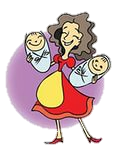 SHE IS FINE, THANKS.
HOW IS YOUR FATHER?
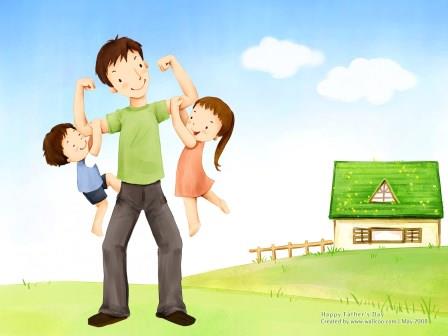 HE IS FINE, THANKS.
HOW IS YOUR SISTER?
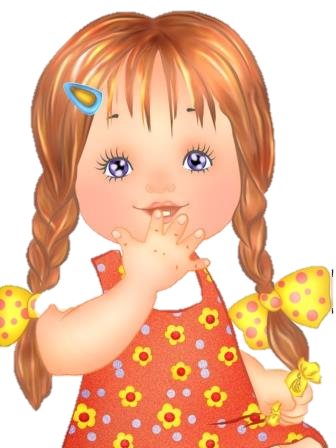 SHE IS FINE, THANKS.
HOW IS YOUR BROTHER?
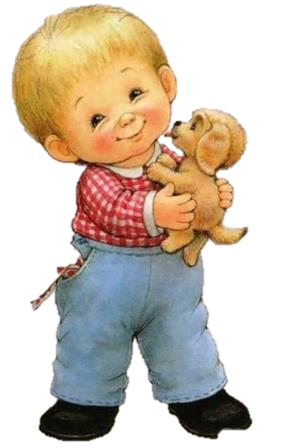 HE IS FINE, THANKS.
AND HOW ARE YOU?
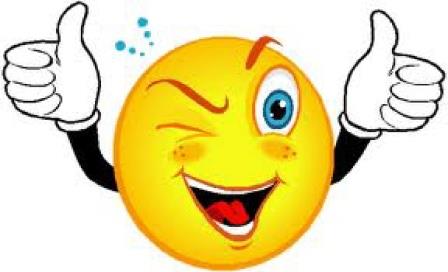 I AM FINE TOO. THANK YOU.
Источники

http://im0-tub-ru.yandex.net/i?id=b10b4669f586ab69e5af5d834d59e00c-131-144&n=21
http://ok.ya1.ru/uploads/posts/2008-07/1215229549_25_06_2008_0967860001214409650_happy_fatherss_day.jpg
http://static.smeha.net/s/otkrytki/gvtuVfNnCJEperb.jpg
http://lvkr.ru/pA0Gyt.jpg
http://www.fahrettincicek.com/wp-includes/css/crazy-smiley-faces-text-565.jpg